Розділ 2. Поняття операційної системи
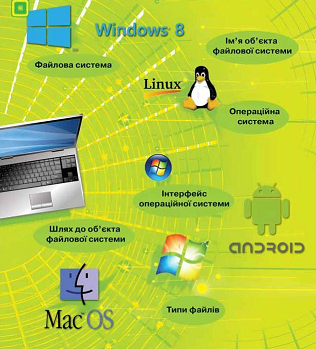 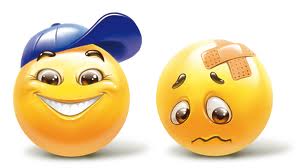 §2.9 Файли і папки
6
Інформатика
urok-informatiku.ru
Урок 9
Поняття ФАЙЛОВОЇ  системи та її ОБ’ЄКТИ
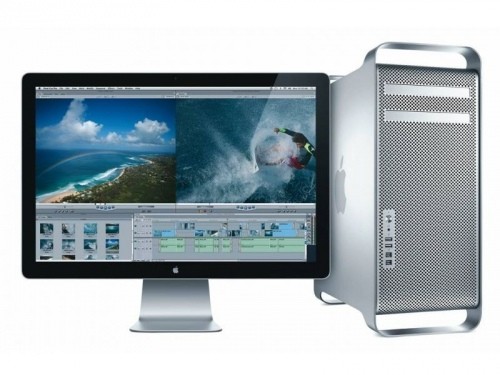 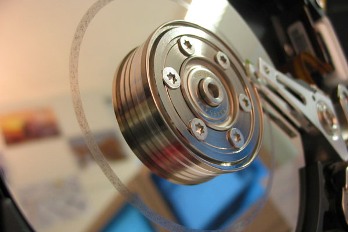 urok-informatiku.ru
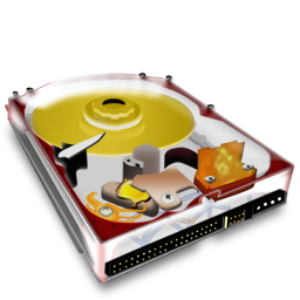 Ти дізнаєшся:
urok-informatiku.ru
Що таке файлова система?
Однією зі складових операційних систем є файлова система. Ти вже ознайомився із файлами та папками — це об'єкти файлової системи.
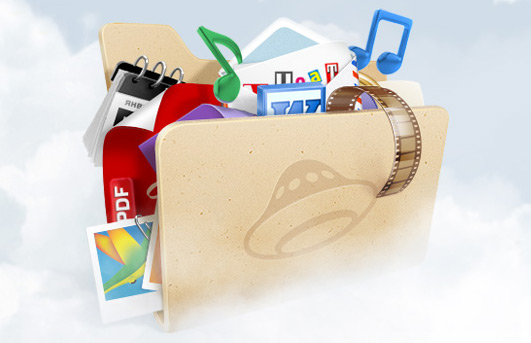 urok-informatiku.ru
Що таке файлова система?
Файлова система — це частина операційної системи, що забезпечує управління файлами і папками на носіях даних.
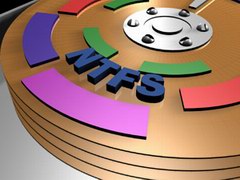 urok-informatiku.ru
Об'єкти файлової системи
urok-informatiku.ru
Ім’я файлу
Кожний файл має ім’я, що складається із двох частин: назви і розширення. Розширення є необов’язковою частиною імені. Назва і розширення імені файлу відокремлюються крапкою.
Розширення файлу
Ім'я файлу
Документ.txt
Ім'я файлу — це набір символів, що може містити літери українського, англійського та інших алфавітів, цифри й інші символи (до 256)
urok-informatiku.ru
Ім’я файлу
Назву 
(вказує користувач)
Розширення 
(залежить від програми)
Документ.txt
Ім'я файлу не повинно включати символи:

\     /     :     *     ?     «     »    <     >      |
ФОРМУВАННЯ ІМЕНІ ФАЙЛІВ
Ім'я файлу однозначно визначає файл. Воно добирається до­вільно, але бажано обирати його так, щоб воно відображало вміст файлу. Крім того, при формуванні імені файлу необхідно вра­ховувати певні правила, які залежать від операційної системи. Наприклад:
urok-informatiku.ru
ВЛАСТИВОСТІ ФАЙЛУ
Файл, крім імені, має й інші властивості. Зокрема, це тип файлу, місце його збереження тощо.
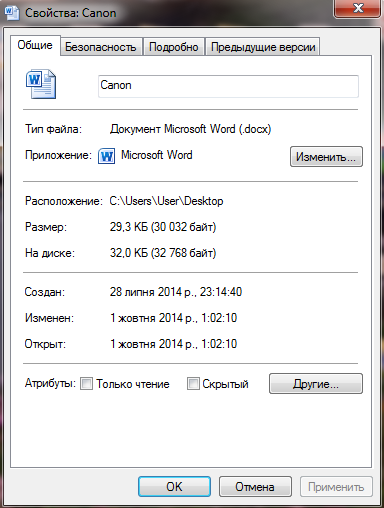 Властивості файлу, як і інших об’єктів, можна переглянути в діалоговому вікні Властивості, яке викликається за допомогою відповідної вказівки контекстного меню вибраного файлу.
urok-informatiku.ru
Одиниці вимірювання
Однією із властивостей файлів є їх розмір. Він вимірюється у байтах. Для вимірювання розмірів файлів і ємності носіїв даних використовують більші одиниці вимірювання, які утворюються за допомогою префіксів кіло, мега, гіга, і тера. А саме
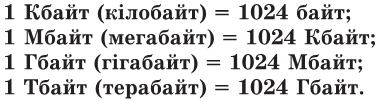 urok-informatiku.ru
Файл може навіть не містити даних, але мати ім'я, тоді це — порожній файл. Аналогом порожнього файлу є чистий аркуш паперу, який приготували для записування певних відомостей.
Щоб згрупувати файли за певною ознакою, для них створюють папки.
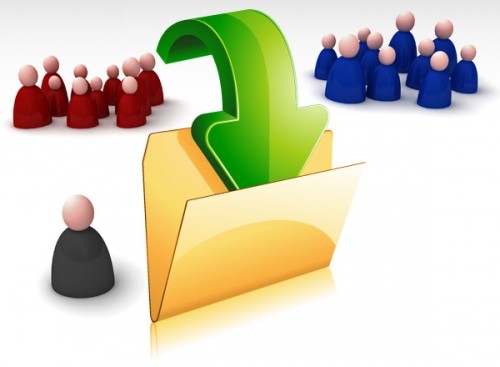 urok-informatiku.ru
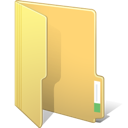 Папки та їх властивості
urok-informatiku.ru
бібліотеки
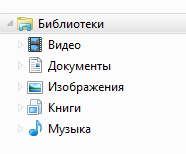 За замовчуванням в ОС Windows 7 створено чотири папки для зберігання даних за типом:
Відео
Документи
Зображення
Музика
Ці папки називають бібліотеками. Вони відображають­ся у вікні системної папки Комп'ютер, яка, як і папка Кошик має свій спеціальний значок і може бути розташована на Робочому столі.
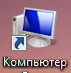 urok-informatiku.ru
розширення імені файлу
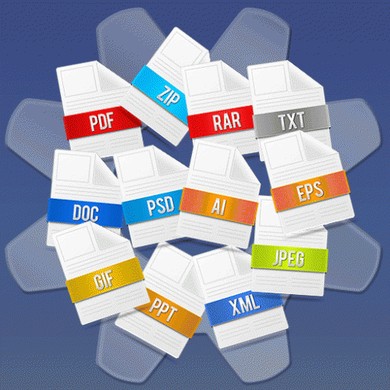 За допомогою комп'ютера, крім числових, текстових і графічних даних, можна зберігати також звукові записи, відео фрагменти, послідовності вказівок тощо. Тому однією з властивостей файлу є тип даних, які в ньому зберігають.
Тип даних, що містяться у файлі, визна­чає тип файлу.  Його зазначають за допомогою розширення імені файлу. Розширення імені визначає користувач або програма, у якій створюється файл.
urok-informatiku.ru
Значки файлів
В операційній системі Windows 7 кожний файл для зручності роботи з ним має свій значок. Файли, що містять дані однаково­го типу, здебільшого мають однакові значки. За значком файлу можна дізнатися, за допомогою якої програми його було створено та якого типу дані він містить
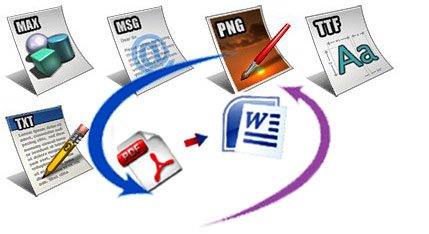 urok-informatiku.ru
Розширення імені файлу
Розширення імені файлу вказує на те, програма це чи документ, і якщо документ, то за допомогою якої програми можна його відкрити для перегляду й опрацювання. Якщо розширення імені файлу не відповідає жодній програмі, яку «розпізнає» операційна система, то користувач може обрати цю програму вручну або завантажити.
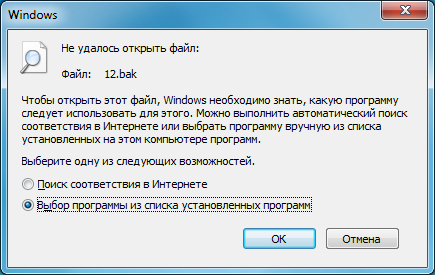 urok-informatiku.ru
Типи файлів
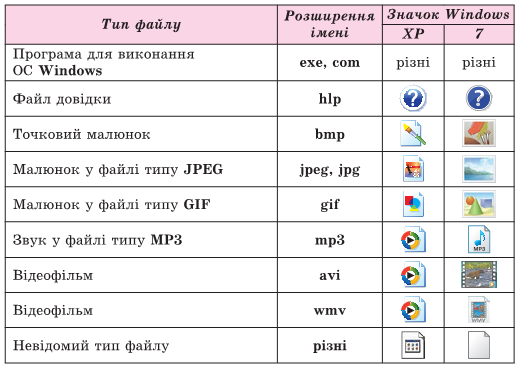 urok-informatiku.ru
Імена дисків
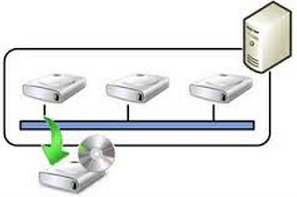 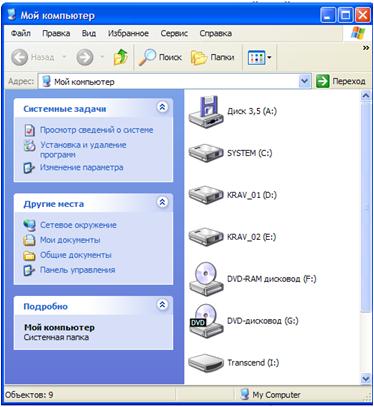 Щоб мати можливість указати, на якому носії зберігаються потрібні файли і папки, дискам також надають певні позначення. Імена дисків позначаються великими латинськими літерами з двокрапкою: А:, В:, C:, D:, E:, F: і т. д.
urok-informatiku.ru
Імена дисків
Імена А: та В: не використовують у сучасних комп'ютерах. Раніше ними позначали гнучкі диски — дискети.
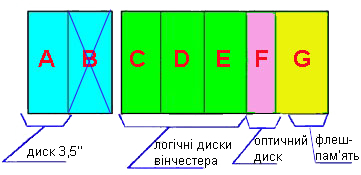 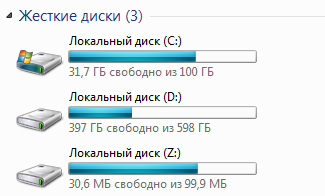 Диск, на якому, як правило, встановлюють операційну систему, позначають іменем С:
urok-informatiku.ru
Дерево папок
Для кожного диска завжди створюється коренева папка, у якій зберігаються папки першого рівня і файли. Набір папок на диску нагадує деревоподібну структуру. Коренева папка містить вкладені папки, які також можуть містити вкладені папки.
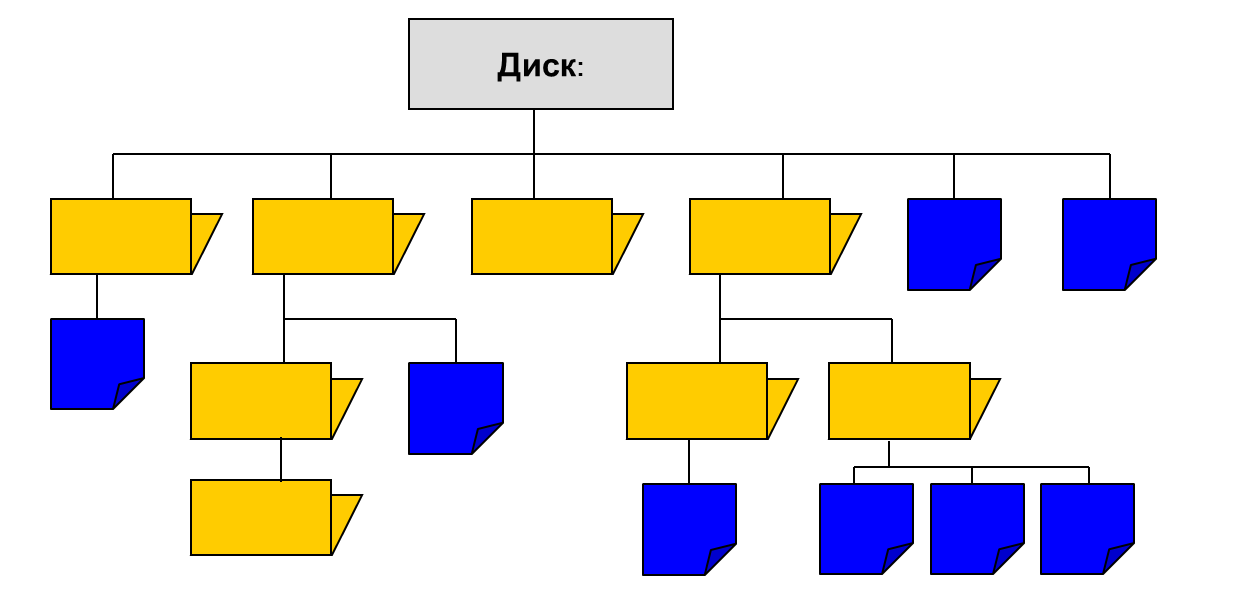 urok-informatiku.ru
Шлях до файлу
Щоб знайти потрібний об'єкт на диску, необхідно знати його адресу. У записі адре­си об'єкта файлової системи використову­ють символ «\» як розділовий знак між іменами окремих об'єктів.
Шлях до об’єкта файлової системи — це скінченний упоряд­кований набір імен, розділених символом «\». Він починаєть­ся з імені пристрою і включає всі імена вкладених папок.
Наприклад, D:\Інформатика\6 клас\1 група
Папка
Папка
Диск
Папка
urok-informatiku.ru
Повне ім'я об'єкта
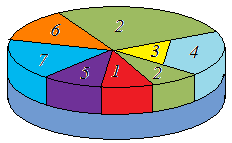 Повне ім'я об'єкта файлової системи — набір символів, що складається зі шляху до об'єкта та імені об'єкта.
Наприклад,

 D:\Інформатика\6 клас\1 група\Вправа1
Ім'я файлу
Шлях до файлу
urok-informatiku.ru
Поточна папка
Під час роботи з певною структурою па­пок завжди одна з них є обраною. Це та папка, вміст якої відображено на екрані в даний момент. Її ще називають поточною папкою.
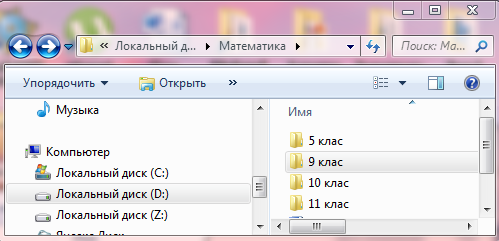 urok-informatiku.ru
фізкультхвилинка
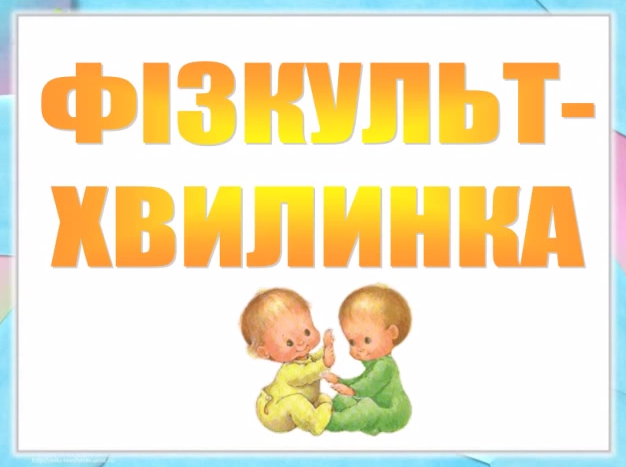 urok-informatiku.ru
діємо
Вправа 1. Робота з дисками.
Завдання. Переглянь структуру та вміст Локального диску (D:\).
1.	Відкрий папку Комп'ютер.
2.	Ознайомся, для яких дисків установлено відповідні дисководи на комп'ютері та які імена їм надано.
3.	Відкрий вміст Локального диску (D:\), двічі клацнувши на позначці відповідного диска у вікні Комп'ютер.
4.	Розглянь, яку структуру об'єктів має цей носій. Визнач, чи є вкладені папки в цій структурі об'єктів.
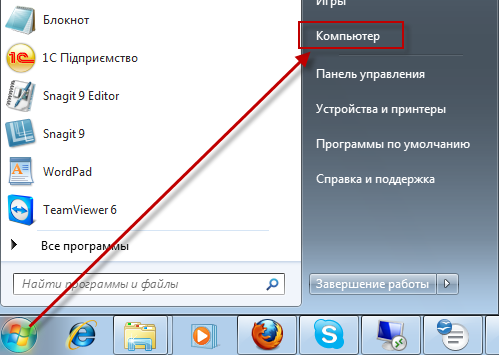 urok-informatiku.ru
діємо
Вправа 2. Властивості файлів.
Завдання. Визнач властивості вказаних файлів.
1.	Відкрий папку:
D:\Інформатика\6 клас\1 група
Виділи файл Вправа2. Визнач і запиши повний шлях до цього файла.
2.	Відкрий папку:
D:\Інформатика\Завдання
Що спільного мають значки файлів Анкета і Вправа? На що це вказує?




 
3.	Скористайся вказівкою Властивості контекстного меню та визнач властивості файлів Анкета і Вправа, тип, повний шлях до цих файлів та їх розмір.
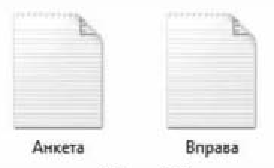 urok-informatiku.ru
діємо
Вправа 3. Властивості ярлика.
Завдання. Визнач назву носія, на якому зберігається програма Калькулятор, за її ярликом.
1.	Знайди на Робочому столі ярлик програми Калькулятор. Клацни на ньому правою клавішею миші.
2.	У контекстному меню обери вказівку Властивості
3.	Перейди на вкладку Загальні.
4.	Переглянь шлях до об'єкта в області Розташування, і визнач, на якому диску зберігається об'єкт. Ім'я диска запиши в зошит.
5.	Повідом вчителя про завершення роботи.
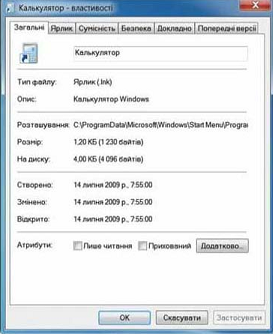 urok-informatiku.ru
Обговорення вивченого
urok-informatiku.ru
Працюємо в парах
Чи є тип даних тим самим, що і розширення імені файлу, у якому ці дані
3. Порівняйте вміст вказівки Відкрити за допомогою контекстних меню файлів: Документ, txt, Документ, doсx, Зображення.hmp і Зображення1.gif, що містяться в папці Операційна система. Чим різниться вміст підменю цих вказівок? Створіть таблицю для по­рівняння і зробіть відповідні висновки.
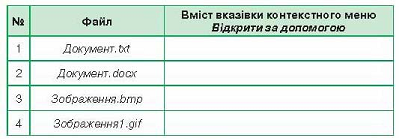 urok-informatiku.ru
Повторюємо
Розглянь схему та поясни зв’язок між вказаними поняттями.
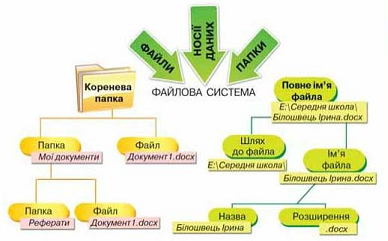 urok-informatiku.ru
Оціни свої знання та вміння:
urok-informatiku.ru
СЛОВНИЧОК
urok-informatiku.ru
Домашнє завдання
Читати  § 9
Опрацювати контрольні запитання з рубрик «Обговорюємо» та «Оціни свої знання»
Виконати впр.2 ст.70
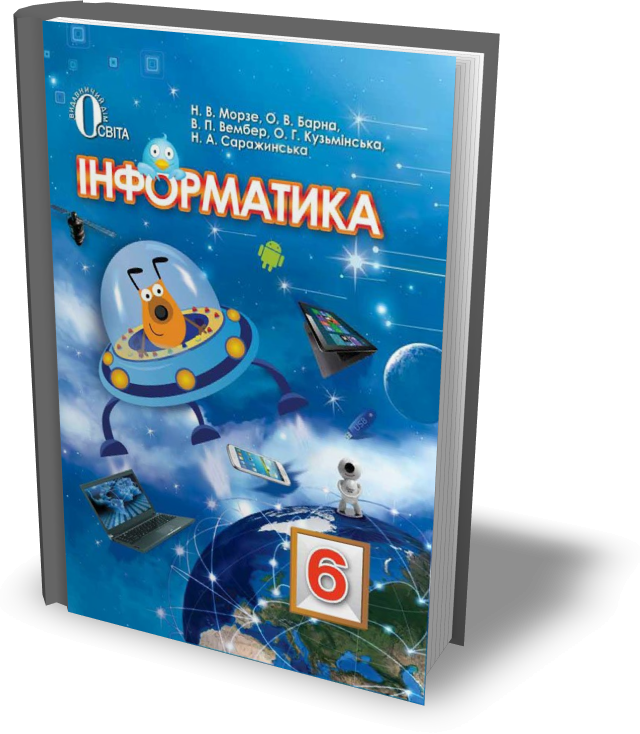 urok-informatiku.ru
Дякую за увагу!
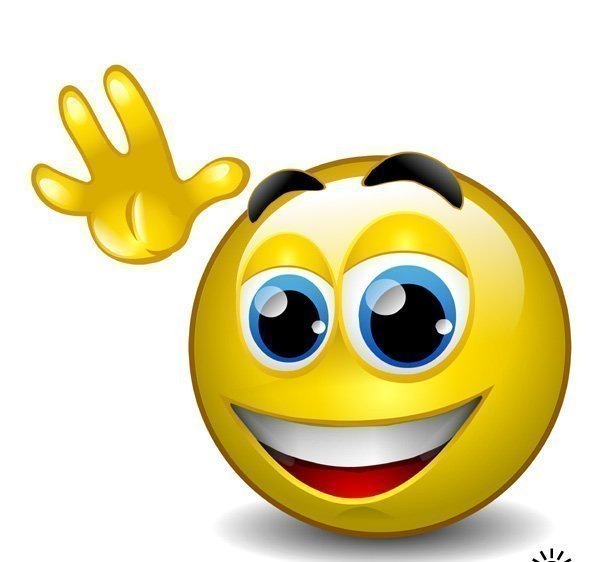 Інші матеріали дивіться на сайті 
 http://urok-informatiku.ru/
urok-informatiku.ru